Physics Limit of Ultimate Beams Workshop Summary
Mei Bai, SLAC
Frank Zimmermann, CERN
1
Physics Limits of Ultimate Beams Workshop
The Community Planning Meeting of Snowmass2021 once again shows the vibrancy of high energy physics in exploring the physics beyond standard model. It was, and still is, very impressive to see the variety of planned and proposed high energy colliders, which brings up a wide range of challenges in accelerator science and technology. Hence, the AF group in beam physics and education, in energy frontier and in advanced concept wished to join hands and hosted a series of Discussion Forums and invite the community to explore

Fundamental ultimate beams for various physics goals. In particular, for colliders, we wanted to understand the required luminosity scaling with energy. Other scaling laws for other quantities were welcome to be discussed.
Potential and feasibility of advanced concepts towards the ultimate physics limits, such as PeV beams yet low luminosity etc. 
Giving the boundary conditions (see the next slide), identify the limits of beam performance, and brainstorm a roadmap/strategy forward
2
PLUB Workshop Series
A total of five zoom workshop sessions (joint with AF4 and AF6) were held between Dec. 3, 2020 and April 6, 2021. (https://indico.fnal.gov/category/1120/ )
Michael Peskin: Discovery physics of e+e- and gamma-gamma colliders
Allen Caldwell: Physics potentials with low luminosity super high energy colliders
Liantao Wang: desired ultimate beams for probing BSM physics at colliders: scale of required lumi vs. energy
Thomas Roser: Wishes from Acc Implementation task force: required inputs for your task
Vladimir Shiltsev: Overview of the achieved collider performance and scaling rules
Swapan Chattopadhyay: Ultimate beams and physics/accelerator technologies beyond colliders
Pisin Chen: Quantum Luminosity
Valery Telnov: Perspective of gamma-gamma colliders, physics potentials and limits
Tao Han: Physics opportunity with muon collider
Daniel Schulte/Mark Palmer: Muon Collider status and outlook
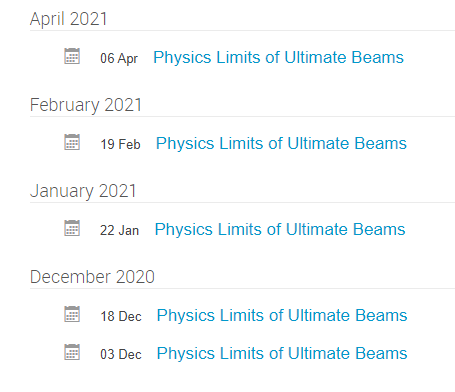 3
Lepton collider
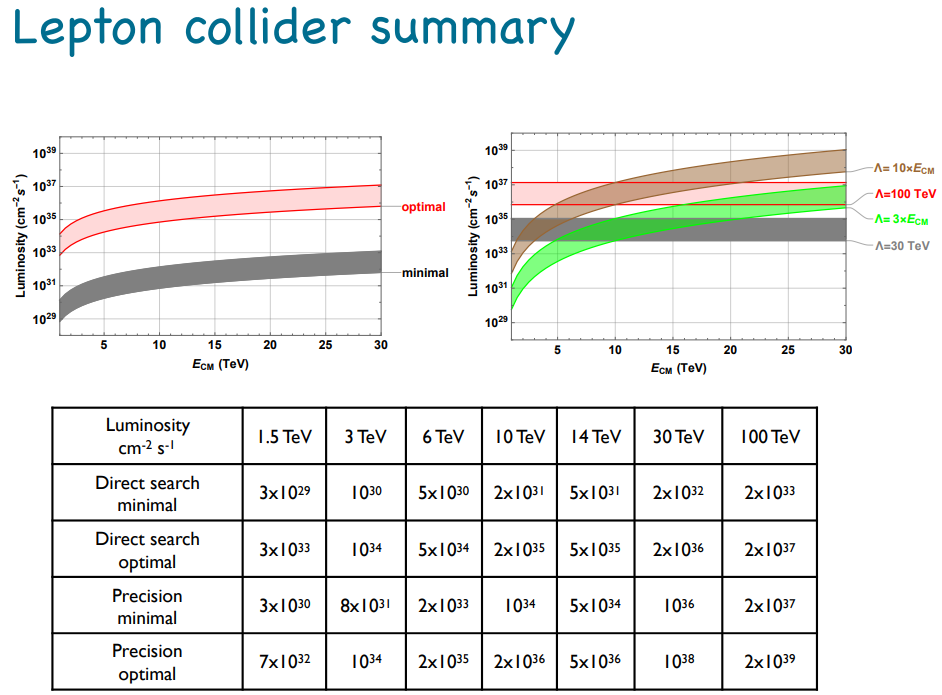 Liantao Wang
4
Hadron Collider
Liantao Wang
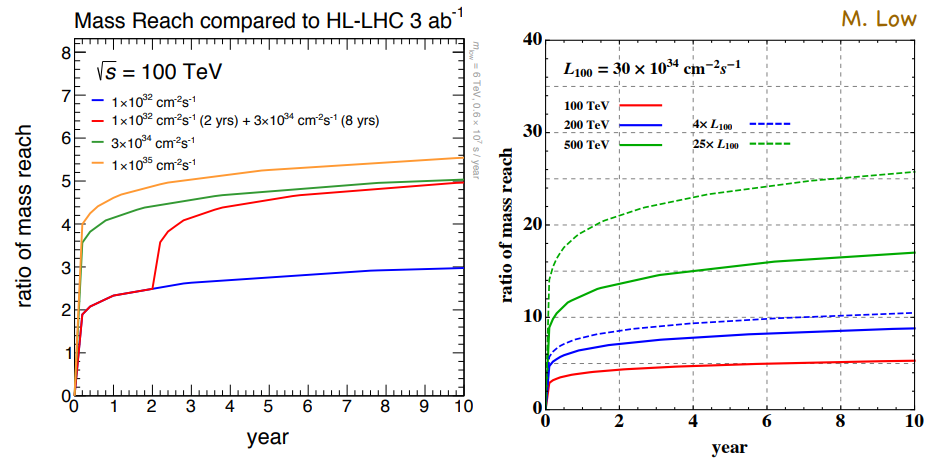 5
Achieved Collider Performance and Scaling Rules
Vladimir Shiltsev
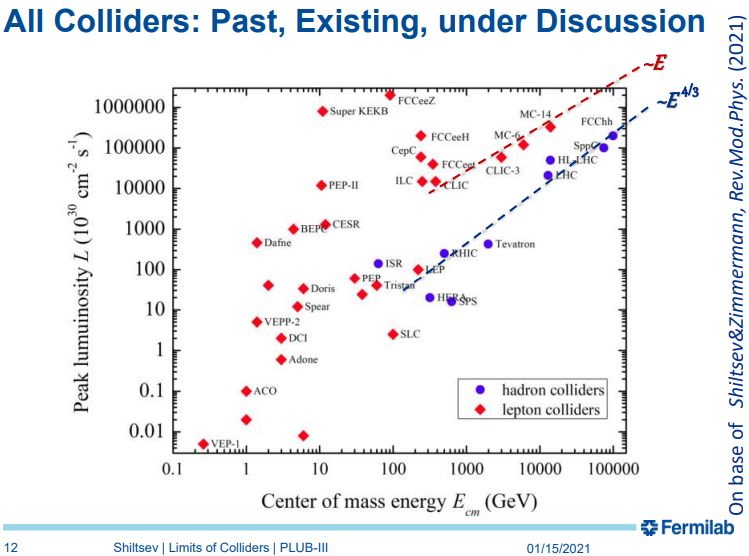 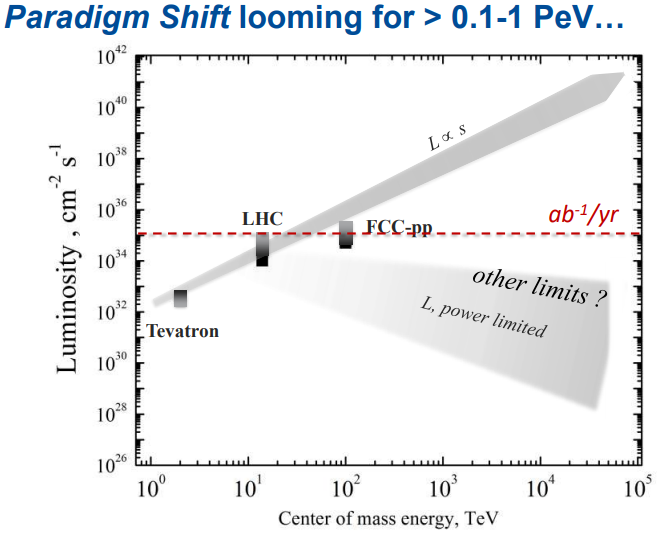 6
Achieved Collider Performance and Scaling Rules
Vladimir Shiltsev
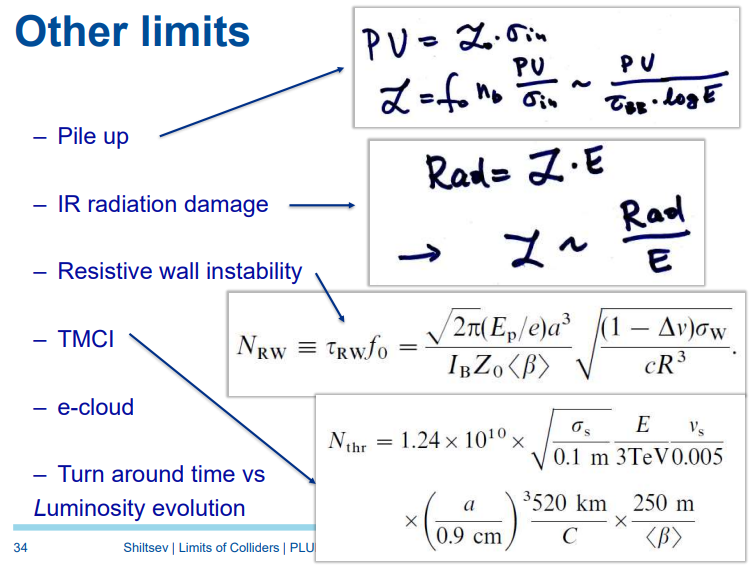 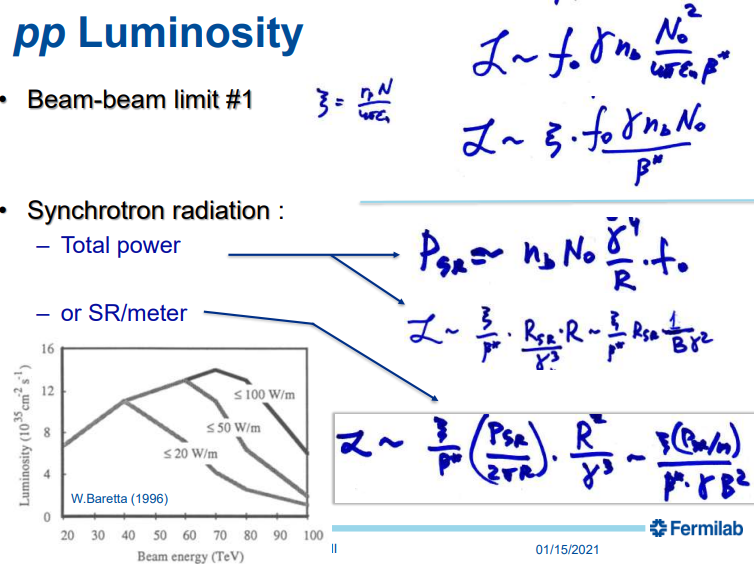 7
Luminosity - Energy
8
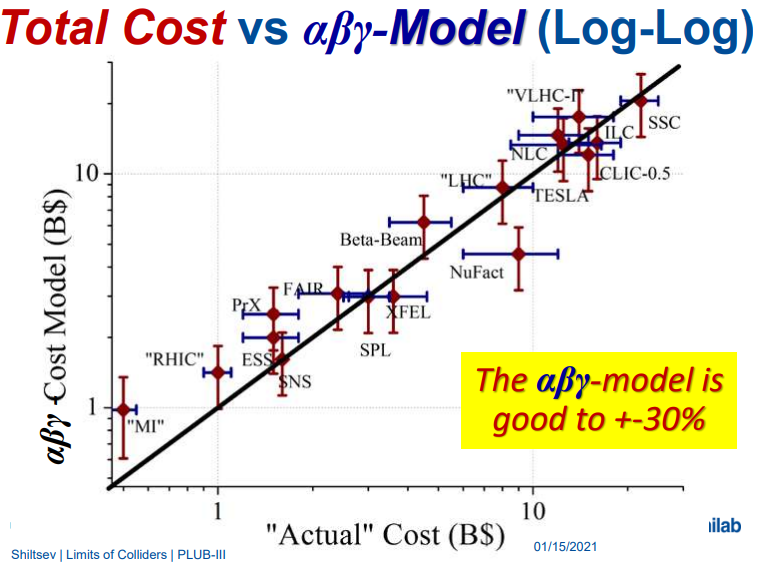 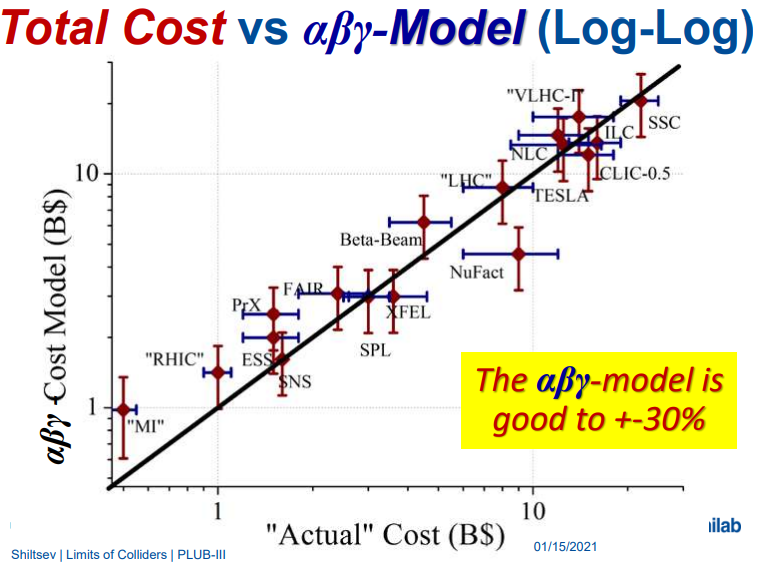 9
Muon Collider
Tao Han presented the rich physics with muon collider for Higgs factory as well as multi-TeV collider for discovery

The recent review by the Laboratory Directors Group (LDG) for European Strategy Update has recommended targeted study on muon beams
In time for the next European Strategy for Particle Physics Update, the study aims to establish whether the investment into a full CDR and a demonstrator is scientifically justified

CERN is currently hosting the International Muon Collider Collaboration at a budget of 2MCHF per year for 5 years. The Scope is to explore two energy ranges, 
3 TeV, if possible with technology ready for construction in 10-20 years
10+ TeV,	with more advanced technology.
and define R&D path
Tao Han, Daniel Schulte, Mark Palmer
10
Unique challenges associated with Muon Collider
Daniel Schulte, Mark Palmer
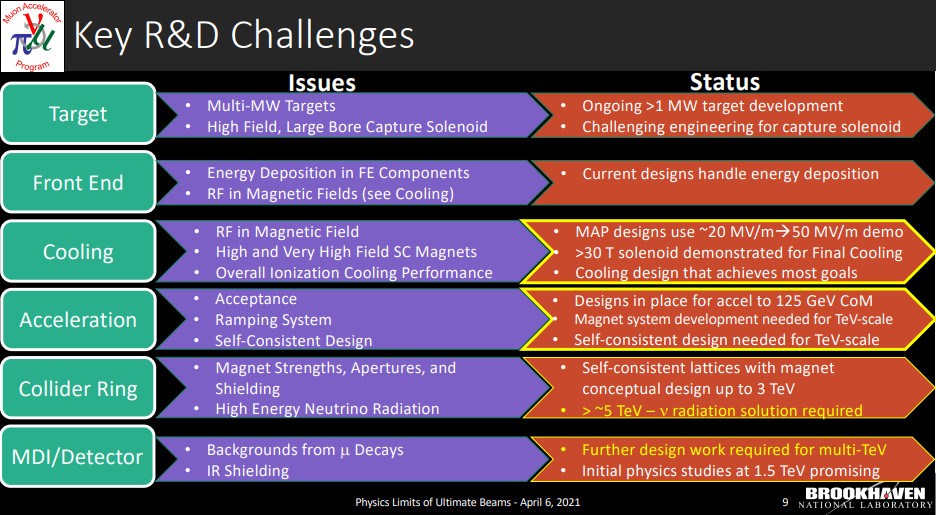 11
Photon collider
Being proposed back in the 1980s
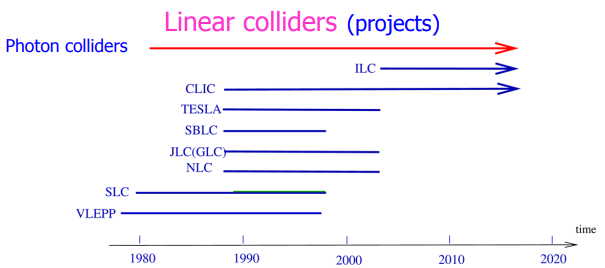 V. Telnov
Peskin: Photons are fundamental particles, like electrons and muons, with only electromagnetic interactions. Thus, ideally, they can probe up to the nominal CM energy and can provide a clean environment for experimental observations.
12
Proposed Photon Colliders
M. Peskin, V. Telnov
13
Message from Swapan
For non-colliding beams, most are far from their quantum limits

Various limits for colliding beams
‘Beamstrahlung’, coherent pair creation and strong interaction QCD backgrounds, and spot size arising from the ‘Oide’ effect (statistical nature of emitted photons of synchrotron radiation arising from severe bending during final focus). These ‘radiative’ effects limit electron-positron linear colliders at a few TeV c.m. energy
Synchrotron radiation limitations for circular colliders
Hadron circular collider performance still largely limited by classical nonlinear dynamical phenomena of phase-space diffusion and particle loss due to very high order nonlinear resonances introduced by Coulomb interaction forces of intense beams in collision
Not yet at quantum limit, but reaches technical limit!
14
Message from Swapan
Higgs and neutrinos are important, yet small part of Nature’s canvas
Exploration of “early” and “dark” universe, symmetries and quantum gravity is also important
Re-orienting beam physics and accelerator technologies for emerging fields such as high precision quantum sensors
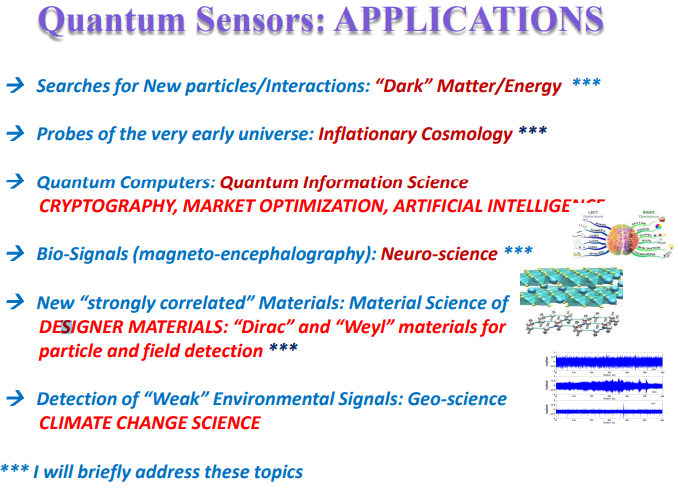 15
Plasma based Advance Acceleration
A. Caldwell
AWAKE
FACET
Laser driven
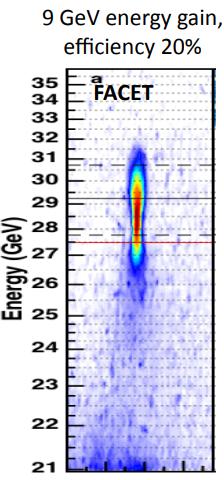 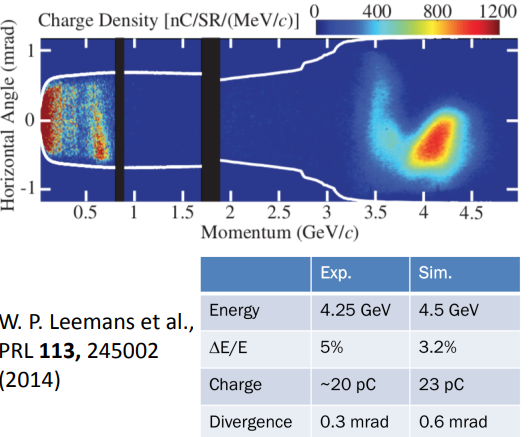 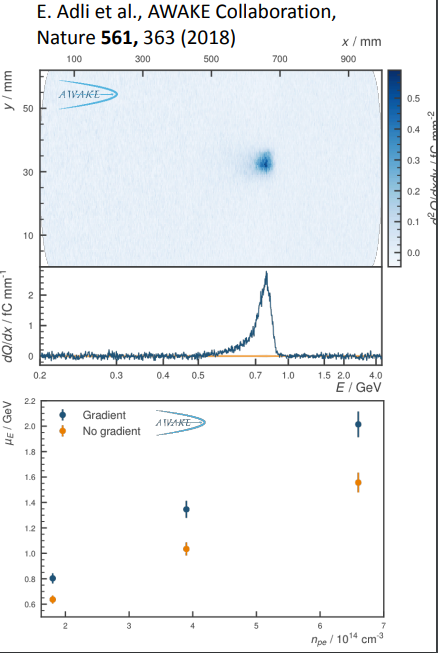 Current focus in the advanced acceleration community
Improve the beam quality at the exit of the advanced accelerator
Address high repetition rate
Encouraging development in high energy (~10J) and high repetition rate of 10kHz based on fibre laser technology 
Staging towards TeV collider
Encouraging results from BELLA of external electron bunch injection and two-stage acceleration
16
Message from Alan Caldwell
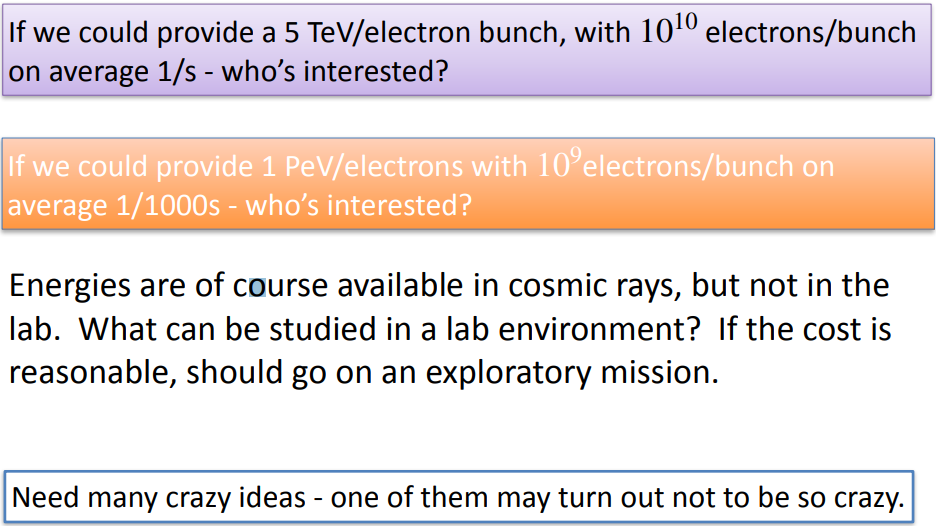 Take what the technology can provide and explore a previously unexplored regime
17
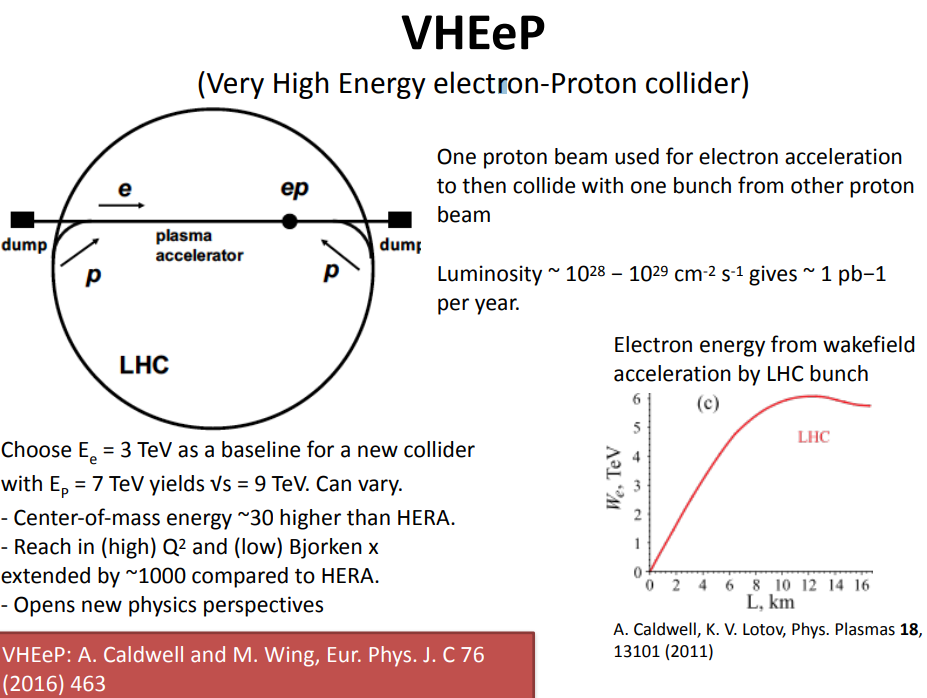 from Alan Caldwell
18
Quantum Luminosity: P. Chen
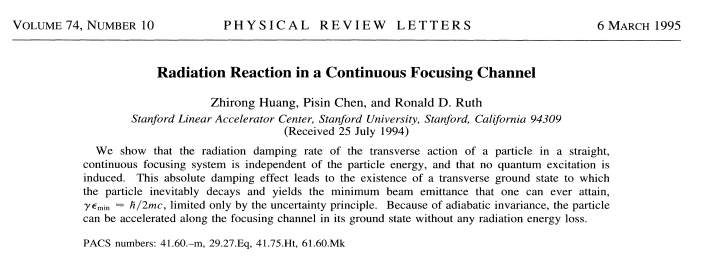 19
Quantum Luminosity: Chen
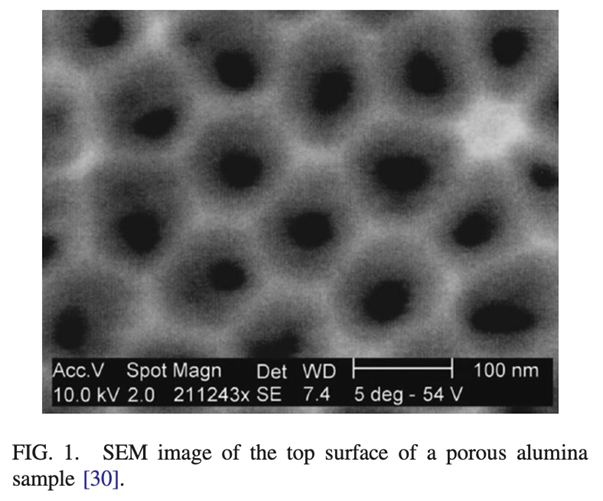 20
Luminosity - Energy
W.K.H. Panofsky, Technical Limits on Colliders for High Energy Physics
21
Summary
22
Message from us
Good news: 
Enormous R&D topics for decades to come!

Challenges:

Overall funding in fundamental R&D are limited
DOE Office of Science funding: 
FY21: $5.8B, HEP: $1.046B
FY22 (request): $7.0B, HEP: $1.06B
	
Need a vital path forward!
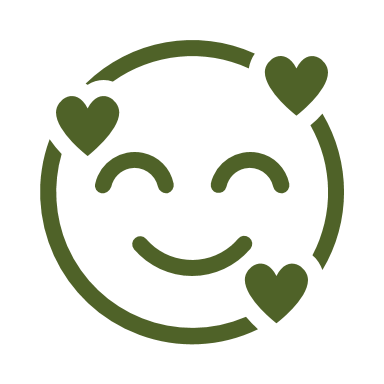 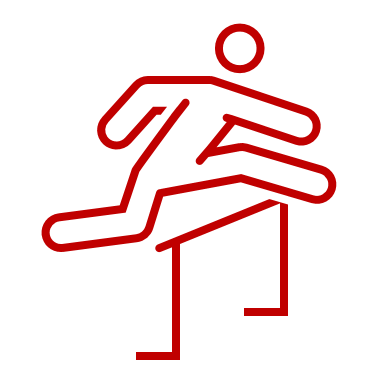 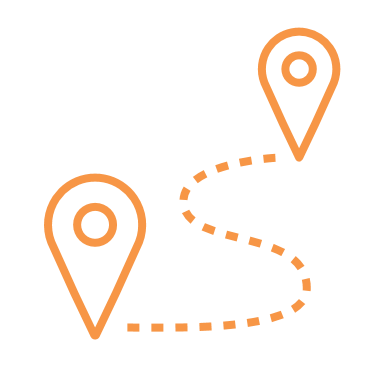 23